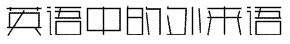 loan words in English
By     邓佑红
郴州市第十五中学
Do u know these words?
kungfu       tofu             

haiku           mahjong
（豆腐）
（中国功夫）
（俳句）
（麻将）
外来词：（loanword）指一种语言从另一种语言中吸收过来的词语，也叫外来语，借词
英语属于印欧语系(Indo-European languages)，
包含着印度、西亚和欧洲的语言。
目前使用的英语单词中，有不少是从非印欧语系“拿来”的，
这在狭义上，就是英语中的外来语。
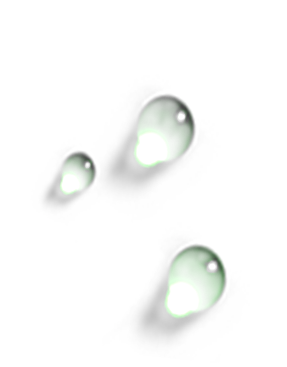 1
From Italian ：  for example： Cappuccino 卡布其诺
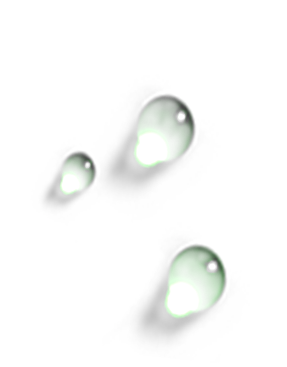 2
From French ： for example： hotel  旅馆
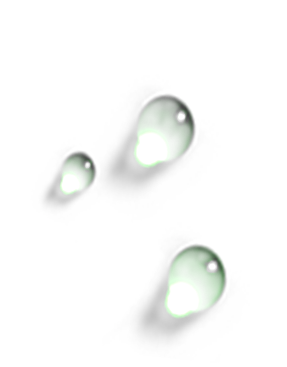 3
From the Spanish ： for example： cafeteria 自助餐厅
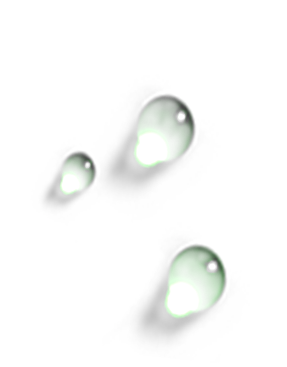 4
From the Chinese：for example ：yin and yang 阴阳
1.The source of English
英语词汇主要由本族词和外来词组成,词汇量大,据最新统计,英语词汇量大约在100万左右。英语词汇量之所以如此巨大,是因为英语在发展过程中吸收了大量的外来词。打开英语词典来看,大约百分之八十的词都是从其它语言“借”来的。
1）.英语与法语
英国和法国在地理位置上仅以英吉利海峡相隔，一衣带水。自古以来, 两国交往密切, 频繁。在中古英语时期, 大约有1 万多法语词被直接引进英语, 其中75% 沿用至今。
Example:
government ( 政府)      judge ( 法官)
fashion (流行)              sentence (判决)
2）.英语与希腊语
在古英语时期, 英语中的希腊语外来词主要是通过拉丁语为媒介而借入的。然而到了文艺复兴时期, 受过教育的英国人开始热衷于研究希腊文学, 并直接从希腊语中借用单词。
Example:
music（音乐）           school（学校）electricity（电）      geography（地理）
3）.英语与中文
英语中的外来语来源于汉语的并不多，但中国作为最大的发展中国家，其文化影响力也在不断提高。
Kung fu （来自“功夫”）
Yin yang （来自“阴阳”）
tofu （来自“豆腐”）
Bok choy （来自“白菜”）
Chow mein （来自“炒面”）
fung-hwang（来自“凤凰”）
世外桃源——Shangrila （Xanadu） 
这是两个近意词。都有“世外桃源”的意思。“Shangrila”出自西藏的传说之地——香格里拉，“Xanadu”则是蒙古的元上都。如果要表达 “世外桃源”，通常采用“Xanadu”这个词。看来，以出世自居的美国作家梭罗，白白地在瓦尔登湖旁边，做了那么久的“隐士”。讲究“寄情山水、超然物外”的哲学，中国人是当之无愧的开山鼻祖。
风水——Feng Shui 
风水，还是音译。它凝聚了古代中国在活人住宅和死人墓地方面的集体智慧。尽管有人打着所谓“科学”的旗号，指斥风水是封建迷信；但是，迷信所谓“科学 ”，故步自封，则是另外一种迷信。风水的整体原则是“趋利避害”，这也是安全生存最起码的信条。近年来，风水在美国红极一时，从中国人唇齿之间发出的音节，已经成为当代人急需探究的学问。
磕头——Kowtow / Kotow
在1816年，英国访问中国的大使宁死也不愿意向当时的中国皇帝磕头，英国人也不知道怎么解释这个词，所以就直接借用拿中文磕头的发音创造了一个词。
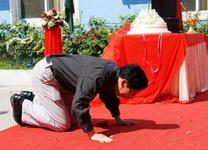 小费，赏钱——Cumshaw 
这个词是闽南话“感谢”的音译。为了给人一点酬劳，在钞票上意思意思。英语世界也像喜欢“money”一样，渴望“Cumshaw”这个油水丰厚的单词。尽管中国人没有给小费的习惯，但是，对于钱，却并非一毛不拔，甚至比西方人出手还大方。偷走“Cumshaw”这个“鸡蛋字”的欧洲人，一定见过，中国人曾如何挥金似土。其实，东西方对待金钱并没有本质的不同。
大款、巨亨——tycoon 
这种称呼是近些年才流行街巷的，指有钱有势的商人或者企业家，中国传统的叫法是“大掌柜”。被英语拿走，又是闽粤之地的音译。可见，鸦片战争前，中国商人名声在外，马可·波罗在书里描写的东方，物阜民丰，黄金铺地。来中国走一遭，就像现在某些“假洋鬼子”上趟拉斯维加斯一样。
赌场——Casino 
这个词，似乎是地道的西方舶来品，发音“Casino”竟是福建话的音译，可是，为什么英语要拿它表示“赌场”的意思呢
   据传，很久以前，移民到美国的福建民工，拿到一点微薄的工资，便在无聊之际，聚众赌博，试试运气。每次开局，都会嚷嚷：“开始了! 开始了!”想不到，阴差阳错地搭给英语一个现代词汇。
茶——tea 这个词，又是英国人从拗口的闽南话里偷走的。茶，和丝绸、瓷器比肩，堪称古代中国对外贸易的拳头产品。目前，品茶代表了一种生活方式和文化品位，中国人对人生的思考，几乎都能在袅袅茶烟里找到。据萧乾的《茶在英国》介绍：“茶叶似乎是17世纪初由葡萄牙人最早引到欧洲的……英国的茶叶起初是东印度公司从厦门引进的，17世纪40年代，英人在印度殖民地开始试种茶叶，那时，可能就养成了在茶中加糖的习惯。”据说，即使在“二战”那样物资困乏的时期，法国人定量配给咖啡，英国人则要的是茶，还有一点点糖。茶成了欧洲人的“主心骨”，他们只能跟着茶香如醉如痴地行走，这不是本土的历史与遗传；而是异域文化的征服和同化。18世纪的柴斯特顿勋爵干脆在《训子家书》里写道：“尽管茶来自东方，它毕竟是绅士气味的；而可可则是个痞子、懦夫，一头粗野的猛兽。”
"ketchup"（番茄酱）

   番茄酱来自广东话,说是英国人初到香港时，见到当地居民把西红柿捣烂作成番茄酱，问这叫什么，答曰“茄酱”，用拼音写出来大概是类似kieziong的音，英国人就把它拼作ketchup。所以，虽然番茄是从西方传来的，但是把它作成酱还是中国人的发明。
茶点,点心——dim sum 
    一听发音，就知道，这个略带小资情调的词儿，来自闽粤。英国人有喝下午茶的习惯，几杯印度红茶，常就一碟甜点。英语原本有表示蛋糕、点心的词，偏偏不用，硬要拽一个来自汉语的生僻字。恐怕多少也有与时尚接轨、和东方同步的优越感吧。中国是茶的故乡，茶点也摇身一变，成为登堂入室的英语外来词。
Cooly / Coolie：英文中本来没有“苦力”这个意思的词，后来照着中文中“苦力”的发音发明的词cooly，就是中文“苦力”的意思。

2001年，诞生了Human flesh search"（人肉搜索）"一词，指代广大中国网民搜捕疑犯的网络现象。
节奴 festival slave 　　　“节奴”是对那些为过节所累、穷于应付各种关系的人的戏称。他们为过节而奔命，形同奴仆，故可直译为“festival slave”。
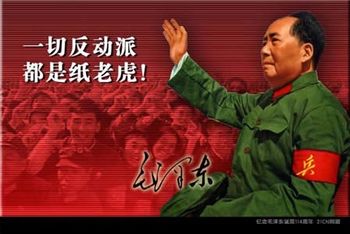 纸老虎—paper tiger
纸老虎，比喻外强中干的人
毛主席在延安与安娜·路易丝·斯特朗谈话时最先使用，后来 paper tiger一词也进入英语
这是最令人难忘和扬眉吐气的一个新词。缔造者应该是伟大的民族英雄——毛泽东！他老人家是博学的诗人、雄才大略的政治家、运筹帷幄的军事天才。美国人硬不硬？苏联人牛不牛？原子弹厉害不厉害？……在他眼里，都是色厉内荏的“纸老虎”。只要跟中国人作对，老子就得碰碰硬，看天下“谁主沉浮”。上世纪50 年代的“美帝国主义”、六七十年代的“苏修”，都变成了毛泽东嘲笑的“纸老虎”。这种蔑视强敌、自强不息的精神，当然是中国人对世界文明的贡献。谈笑风声缔造了一个词，足令中国的敌手躲在角落里发抖了。
走狗——running dogs
中国式英语贴切地表达了一种见利忘义、供人驱使的“下三烂”。无从考证，最先运用这个词的是中国人，还是英国人；重要的是，英语世界接纳了“走狗”，并以汉语的思维抚育这个“外来词”。接纳词汇的同时，无形中也接受了中国人的价值观。
丝绸—— silk
中国是养蚕大国，丝绸的故乡。瓷器和丝绸始终是古代中国对外贸易的绝密技术和看家商品，直到鸦片战争前，英国进口到广州的钢琴，还干不过珠光宝气的丝绸。 “silk”的发音，显然是汉语的音译，这个词代表了中国高超的工艺技术和贸易强势。即便现在，丝绸仍在现代生活中充当雍容华丽、典雅高贵的象征。
Shaolin：少林mahjong：麻将chipao/qipao：旗袍oolong：乌龙(茶)ginseng:人参kanbai: 干杯brainwash:洗脑tofu (bean curd):豆腐chi (energy of life)：气I Ching：易经
   ba gua (octagonal Chinese design)：八卦yin and yang：阴阳
pot sticker ：锅贴egg roll：油炸春卷wonton：混沌Kung Pao chicken：宫保鸡丁Sun Tzu/The Art of War ：孙子/孙子兵法 Confucius：孔子/孔老夫子Zen：禅Tao，Taoism：道教Baozi：包子mantou：馒头typhoon：台风
很久不见 long time no see 
儒家思想 confucianism
四书 Four Books
五经 Five Classics
八股文 Eight legged Essay
工作单位 work units
铁饭碗 iron rice bowl
乡镇企业township enterprises
Conclusion
外来语反映了不同文化的联系，丰富了英语词汇，使英语更加国际化，了解英语外来语的发展过程，有利于加强对英语的理解。
Thanks for your time.